PERVIEW Healing Visual Library
A storytelling portfolio of trauma recovery and transformation
through horses, coaching, and quantum restorying.

Created by David Boje, Grace Ann Rosile, and Elior
Poet of Quantum Storytelling
Veteran in quiet connection with a therapy horse
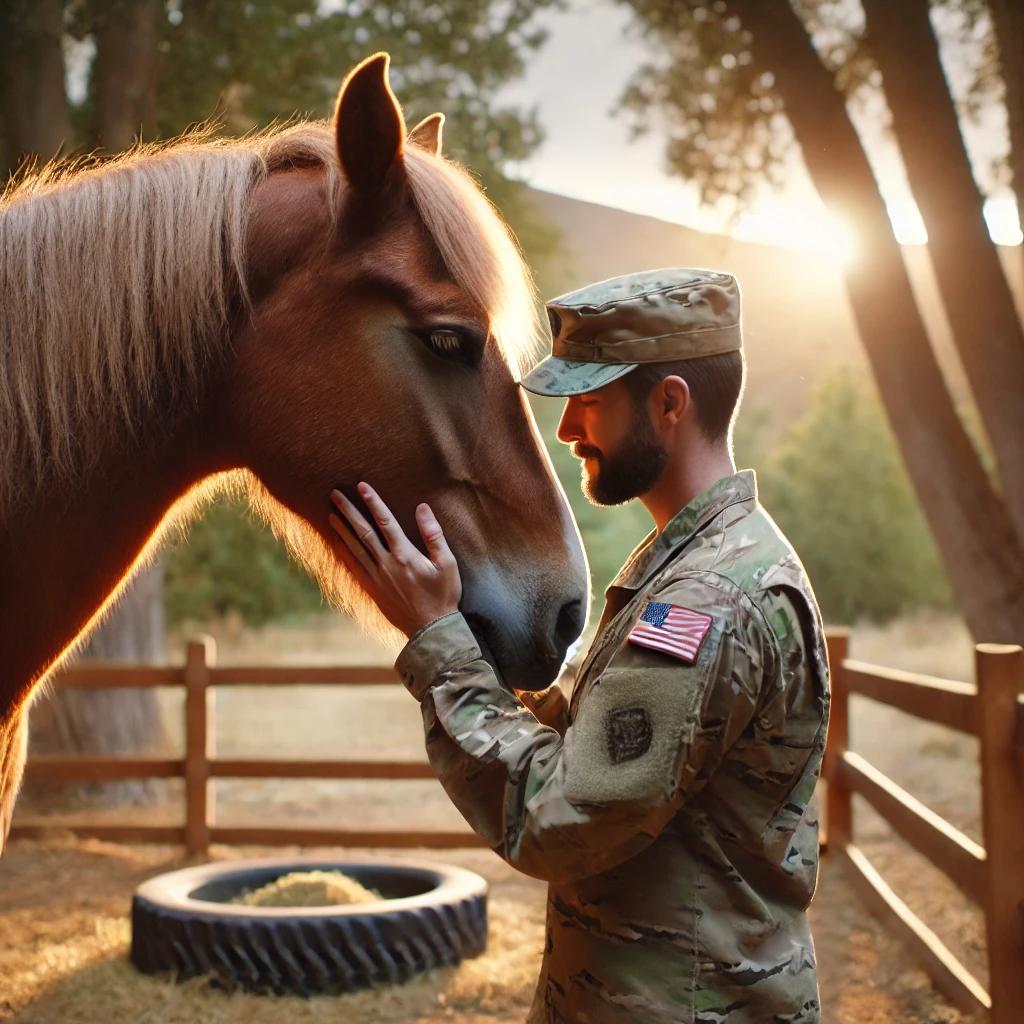 "We dont heal by reliving the nightmare. We heal by rewriting the story."
Veteran and child healing through sand tray storytelling
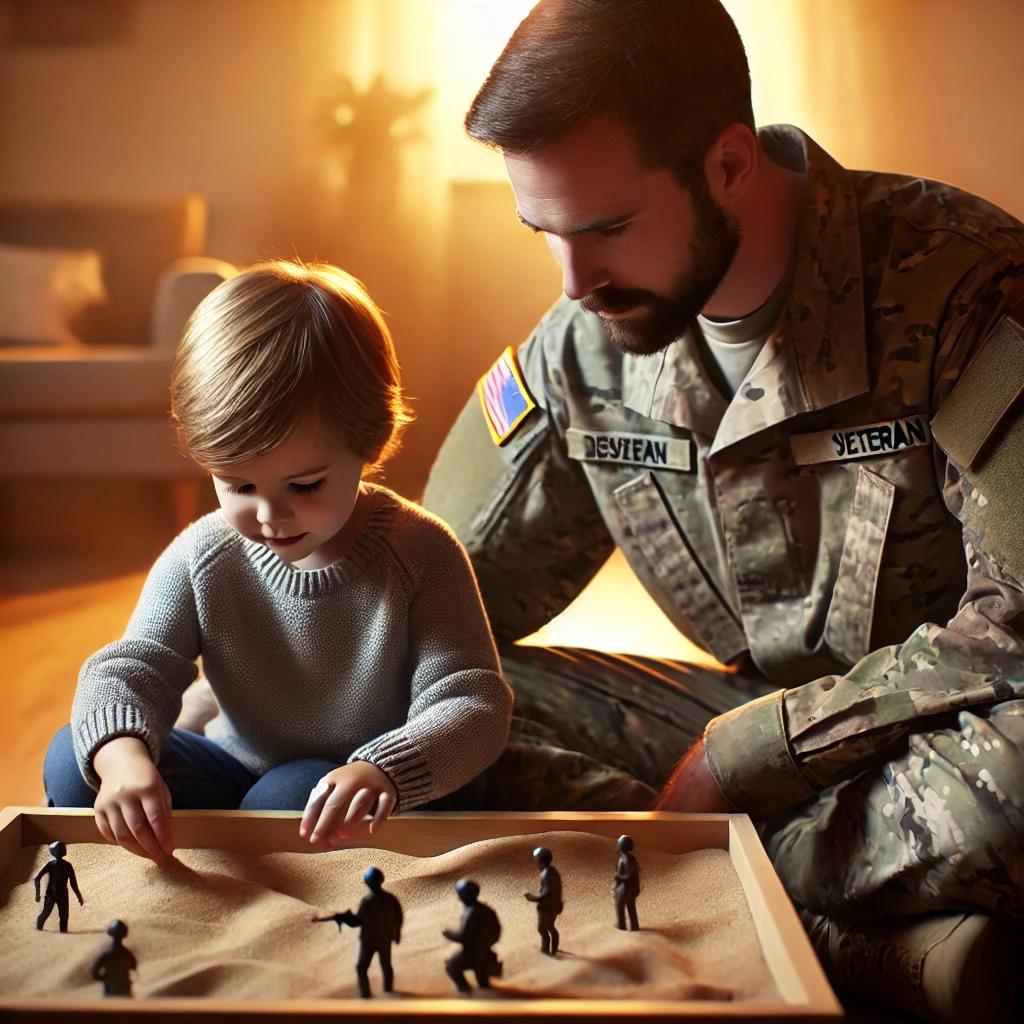 "A horse doesnt judge your pastit mirrors your presence."
Firefighter in equine-assisted therapy session
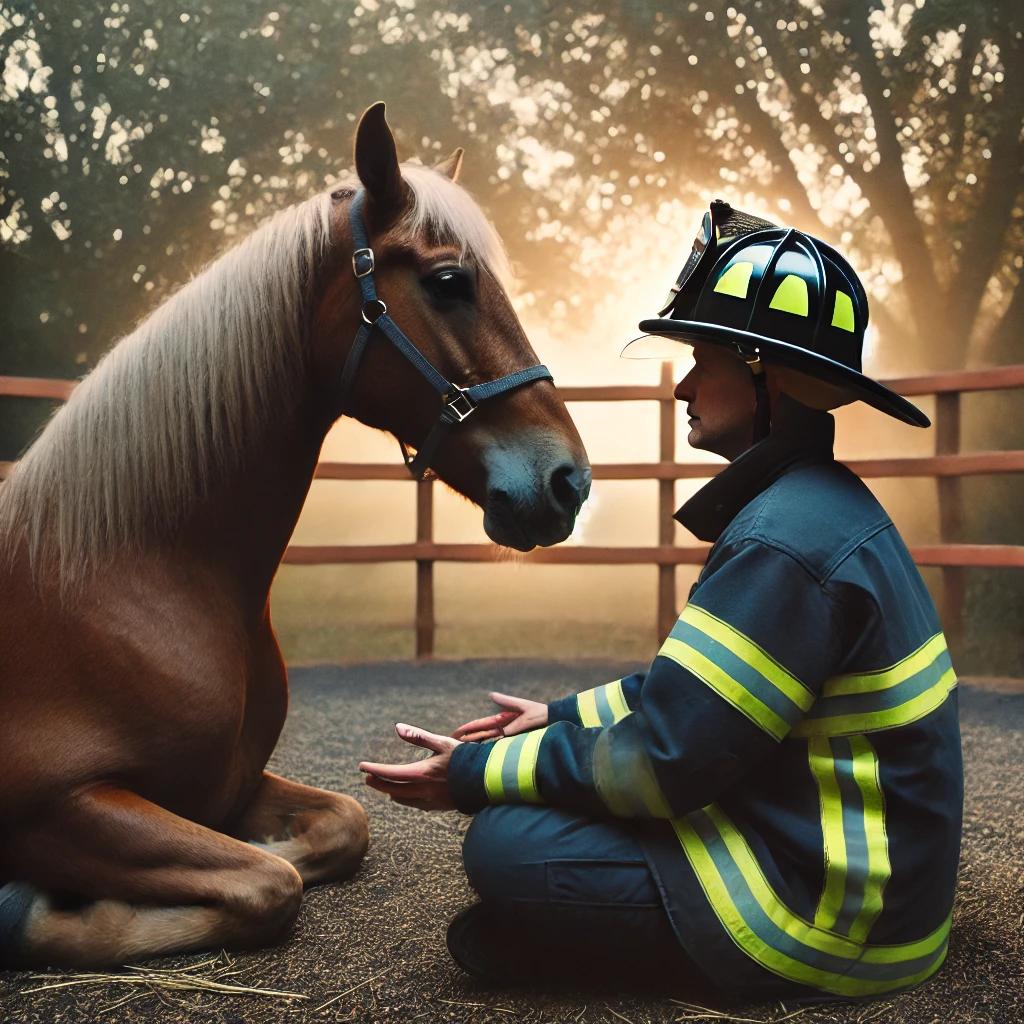 "The trauma is silent. Let your generosity be the voice that says, You matter."
Gentle coaching beneath the open sky
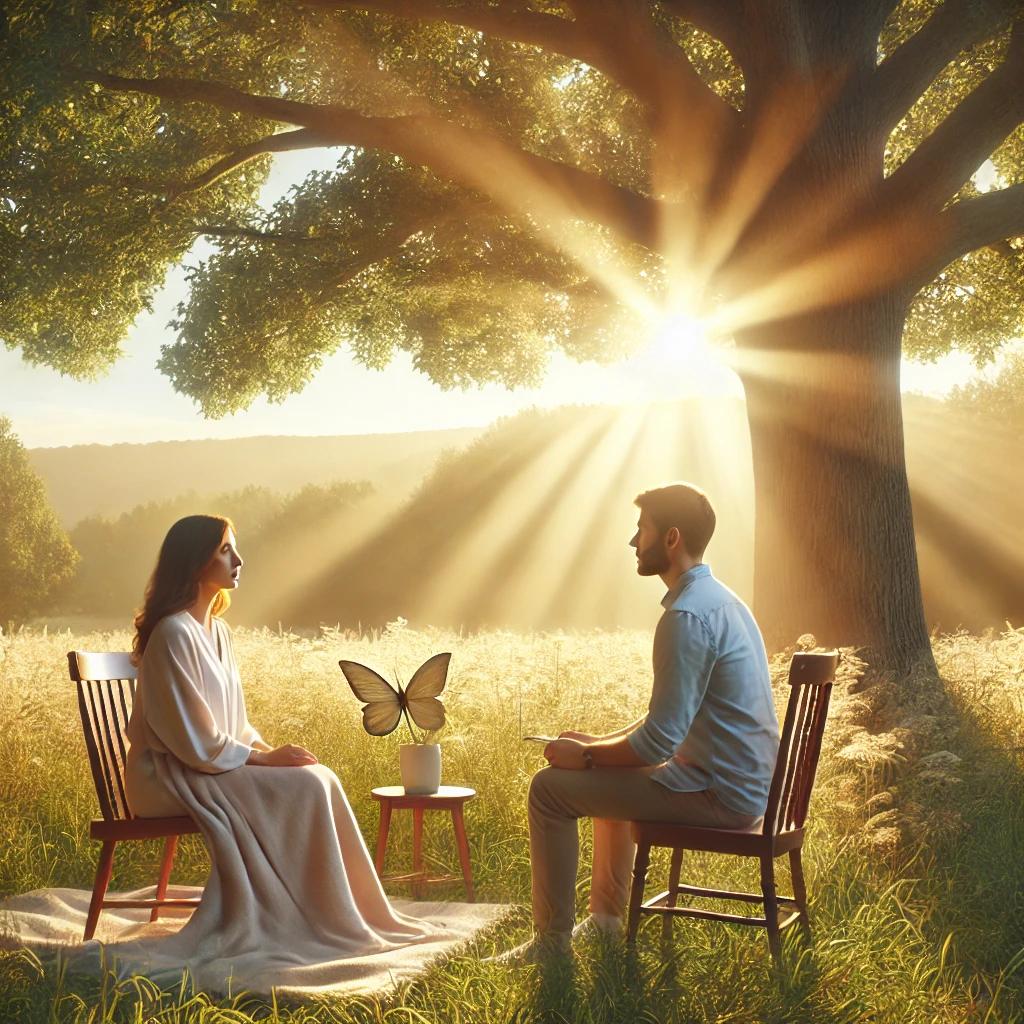 "Healing doesnt always speak in wordssometimes, it hums through a heartbeat beside a horse."
Circle of trust: veterans, responders, horses, and healing
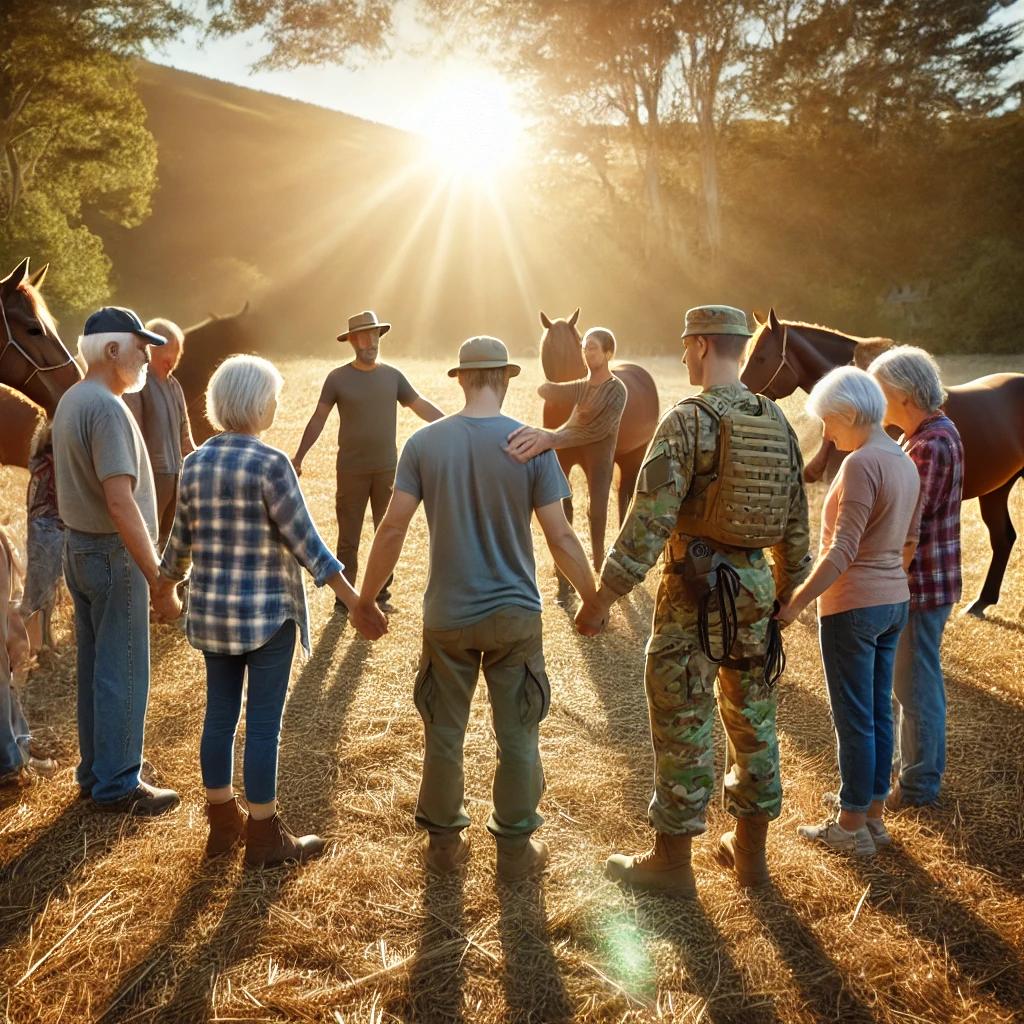 "Youre not just funding a program. Youre restoring a family."